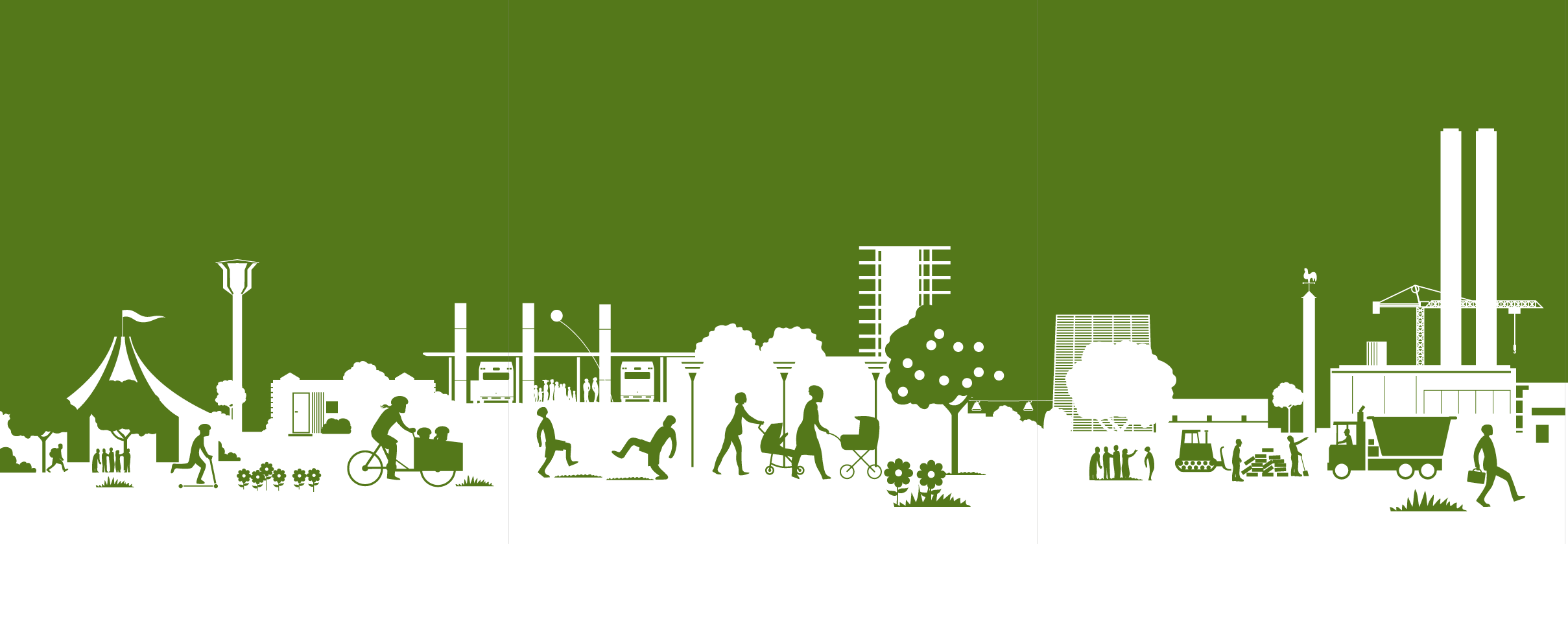 Trivsels- og APV måling 2015
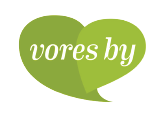 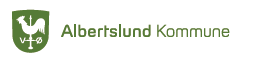 [Speaker Notes: Hvem er vi

Vi har haft til opgave at skabe rammerne for at vi i Albertslund Kommune kan gennemføre en Trivsels- og APV måling.

Og nu får I lige en Tour på vore hjemmeside, så kan I bagefter gå ind og læse lidt videre, hvis der er noget I får brug for at tjekke op på. 

Tour: Vis stien, Fortæl hvad de kan læse om på de forskellige sider, Vi sørger også for at ligge de slides vi bruger i dag op på medarbejdersiden]
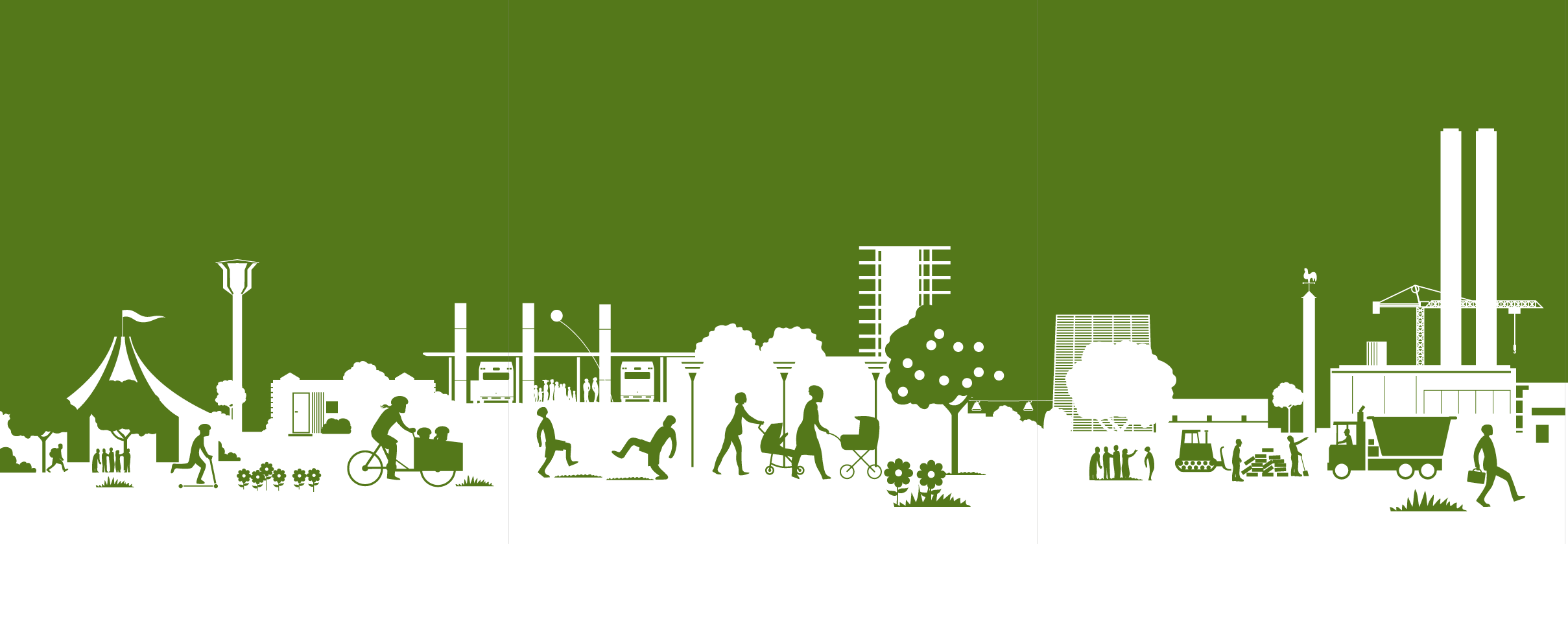 Spørgeskemaet
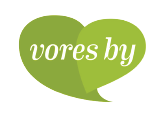 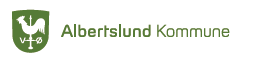 [Speaker Notes: Spørgeskemaet: 

I den senere tid har mange af jer ledere oplevet at vi har kontaktet jer, for at få jer til at hjælpe os med at få mailadresser og andre oplysninger på alle jeres medarbejdere samlet i et gigantisk regneark med alle medarbejdere i kommunen. 

Formålet med hele denne øvelse er at sikre, at vi kan sende elektroniske spørgeskemaer ud til alle medarbejdere, og at vi får samlet besvarelserne i de rigtige rapporter, så I som ledere får en rapport der er bygget op af jeres medarbejderes besvarelser. 

Ved at inddrage jer har vi forsøgt at gøre det samlede dataark så eksakt som muligt, men det siger sig selv, at arket formentligt ikke er 100% fejlfrit. Der vil formentligt være ting der på den ene eller anden måde ikke er korrekte. Vi håber det ikke, men opdager I noget der er uhensigtsmæssigt så kontakt endelig Intereseach som er det firma der står for den praktiske gennemførsel. Vi skriver deres nummer op om lidt. Og husk så at Målingen først og fremmest er et øjebliksbillede, og et udgangspunkt for en grundig dialog, hvor målingen kan udbygges og nuanceres.

Selve spørgeskemaet er bygget om omring 9 temaer. De første temaer kan grupperes i et overtema der omhandler Social Kapital, de næste temaer er mere spredte og har til formål at dække de trivselsaspekter som også har stor betydning, men som ikke er direkte relateret til social kapital. Endelig kan de sidste temaer grupperes under APV delen.

I de spørgsmål der handler om relationen til ens nærmeste leder, har vi valgt at sætte navnet ind på den pågældende leder. Og det gør vi fordi der ellers er nogen, der kan blive i tvivl om, hvem der menes med nærmeste leder.  Og så kan vi jo risikerer, at de har en anden leder de hellere vil spørges til, men snittet skulle jo ligge et sted – og under alle omstændigheder er det vigtigt at understrege at der jo ikke er tale om en lederevaluering her. Men en trivselsmåling. 

Rammerne for Trivsels- og APV målingen er blevet til i et samarbejde mellem økonomi og Stab og KommuneMED, og det ser man bla. ved vores fokus på Social Kapital, som MED har været en varm fortaler for. Og hvis I har brug for at vide mere om det forarbejde der har været, så læs endelig de sager der har været på KommuneMED om emnet i efteråret 
Hvis nogen af jer ikke er helt skarpe på hvad der egentlig menes med social kapital så vil vi gerne vise jer en lille kort film, som I også efterfølgende kan præsenterer jeres medarbejdere eller kollegaer for.]
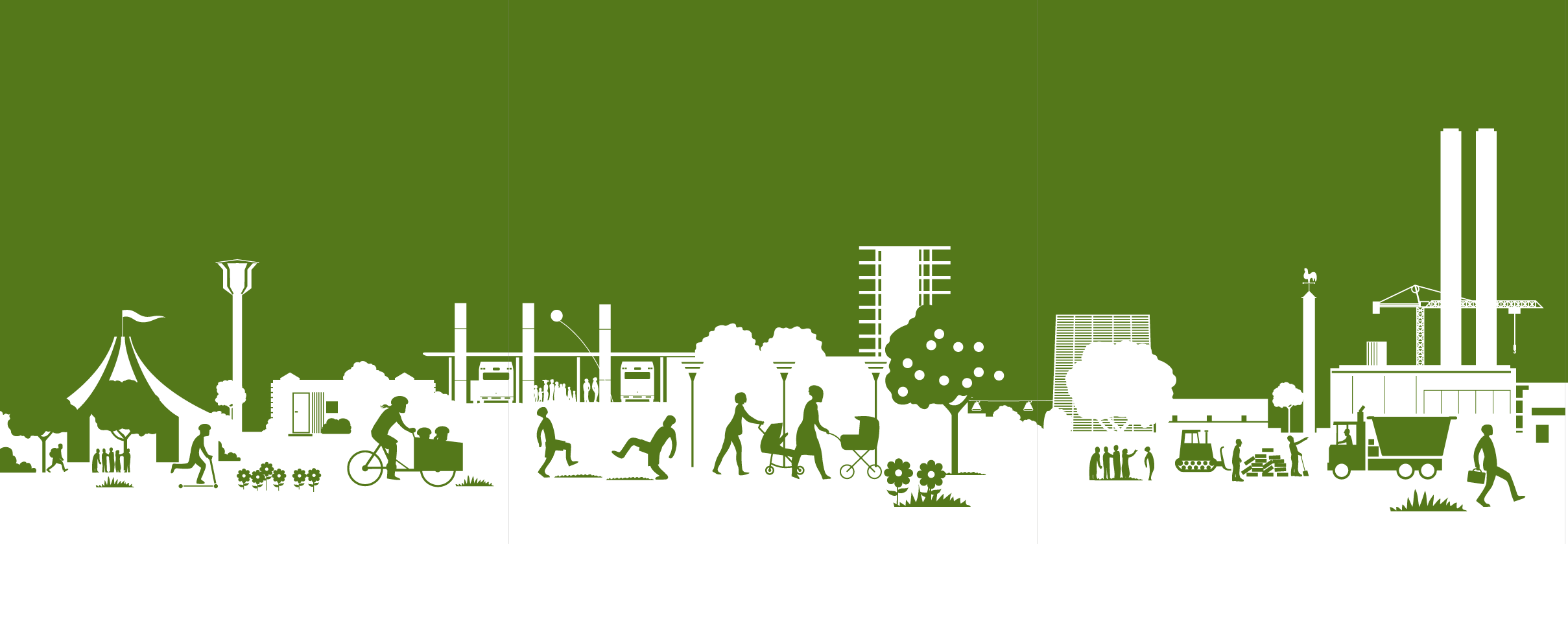 Processen
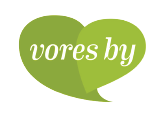 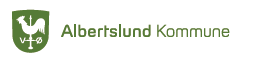 [Speaker Notes: Processen

Ad uge 15: 

Formålet er at undersøge nogle af de temaer, der dominerer i rapporterne og skærpe kontekstforståelsen af dem ved at supplere med kvalitative data. Fokusgruppeinterviewsene danner udgangspunkt for den workshop, som I alle skal på forud for jeres dialogmøder med medarbejdere/kollegaer. 

Ad uge 17:
Formålet med disse workshop er at klæde jer på til det arbejder der følger efter målingen. Fokus vil være på at give jer nogle simple men virksningsfulde redskaber til jeres arbejde med at skabe trivsel på jeres arbejdspladser, og en af vejene hertil er at arbejde målrettet på at skabe en høj grad af Social Kapital på arbejdspladsen.]
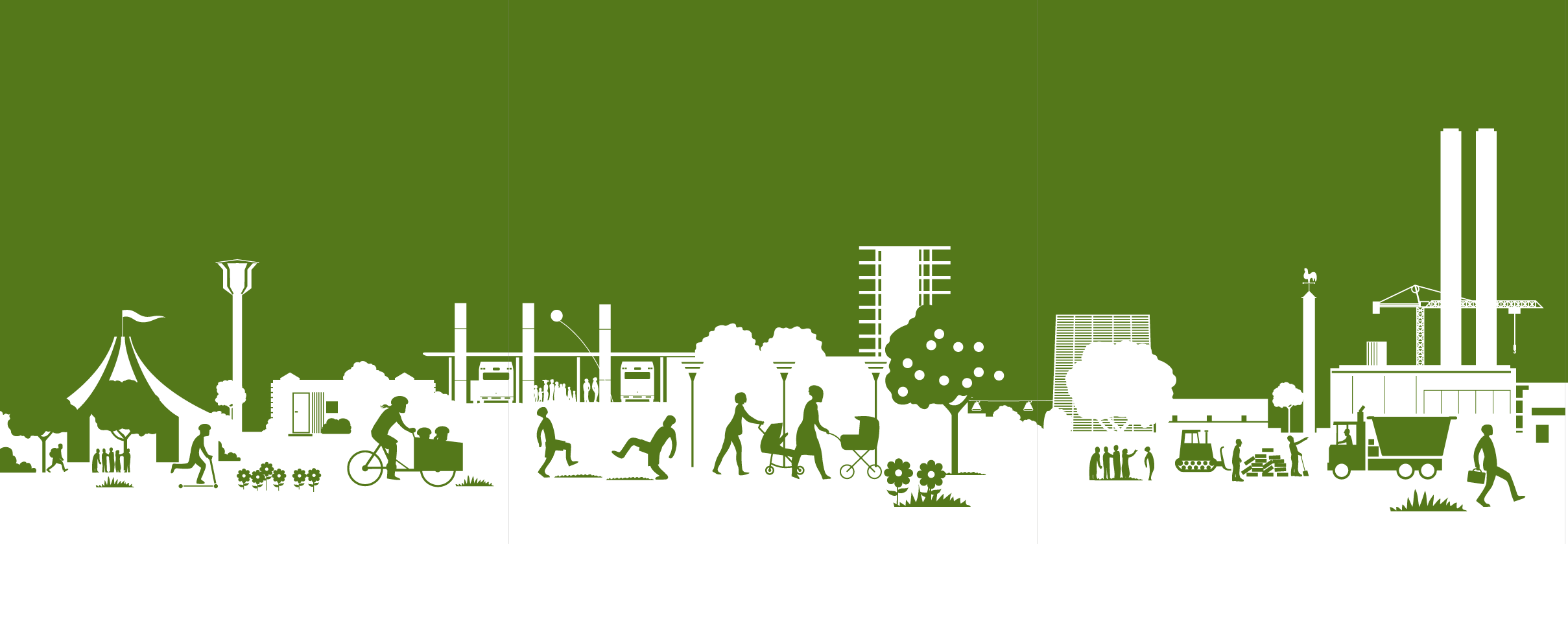 Du er A
Få max udbytte af målingen
Planlæg en god proces; dialogmøde, handlingsplan, fortsat trivselsarbejde
M
B
A
S
S
A
D
Ø
R
Svarpro-cent 100%
Skab accept og
interesse
Kan det gøres bedre
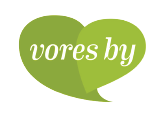 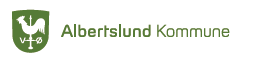 [Speaker Notes: Trivsels- og APV målingen kan kun lykkedes hvis I hver især påtager jer rollen som ambassadører. Det er jer der skal sikre at der ikke er en eneste medarbejder i Albertslund kommune der ikke ved, at vi gennemfører målingen, hvorfor vi gennemfører den og hvad det der for et arbejde vi sammen skal gennemføre på den anden side af målingen. 

Det er også jer der skal sikre at alle medvirker og får svaret på undersøgelsen, så vi får en måling der er så repræsentativ som muligt. Og her har vi jo hjulpet jer lidt ved at sætte en præmie på højkant blandt de enheder med den højeste svarprocent.

Det er lederne, der får resultaterne i form af en rapport, og derfor er det også jer, der skal stå i spidsen for at sikre størst muligt udbytte af målingen. Det er jer der skal sikre at målingens resultater bliver genstand for dialog på den enkelte arbejdsplads, at der bliver udarbejdet gode handlingsplaner, der viser retningen for vores trivselsarbejde og hjælper os til at holde fast på dette arbejde midt i alle de andre opgaver, som oftest kan virke mere presserende. 

Og det sidste er vigtigt fordi vi ved at trivsel er afgørende både for vores velbefindende men også for de præstationer vi leverer i vores arbejdsliv. 

Og hvis I undervejs i processen gør jer nogle overvejelser som vi kan bruge i forbindelse med planlægningen af den næste trivsels- og APV måling, så må I meget gerne smide en mail i retning af Joan og jeg. Så sikrer vi at der bliver samlet op på de gode iddér og vigtige erfaringer.]
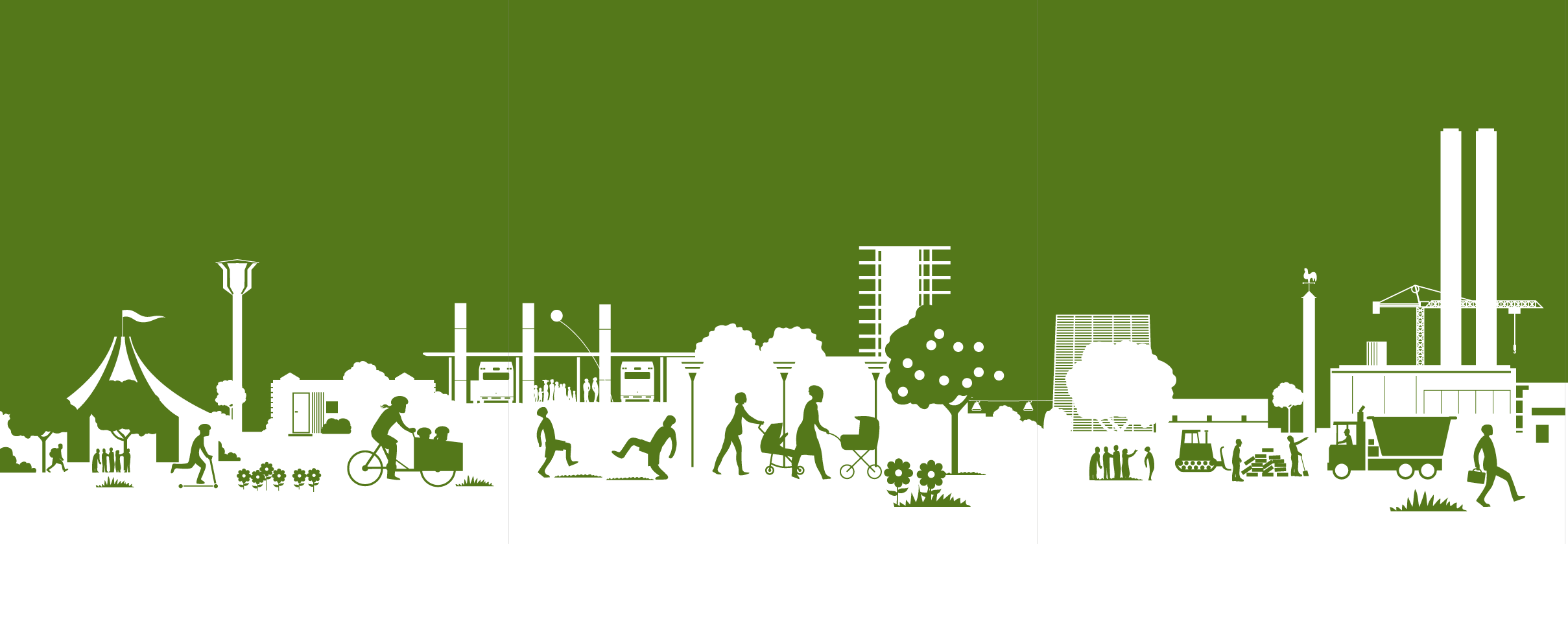 Hjælp og støtte
Spørgeskemaet; Ring til Interreseach på 88821888
Handleplaner: MED sekretærer skal kende IPL (kursus udbydes primo maj)
Tilrettelæggelse og facilitering af trivselsarbejdet:
	-workshop om social kapital
	-hjælp til selvhjælp
 Generelt: Medarbejdersiden & Joan/Anne Mette
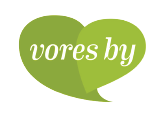 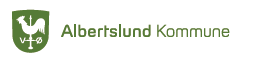 [Speaker Notes: I skal selvfølgelig kontakte os, hvis der er noget der volder problemer. 

Vi forsøger på alle måder at få udarbejdet rapporter der er nemme at læse og forstå men sidder man med noget man ikke kan få til at hænge samme skal I selvfølgelig ringe. Desværre kan vi ikke tilbyde jer at komme ud og hjælpe med det arbejde I har foran jer efter undersøgelsen. I stedet opfordrer vi til at I bruger hinanden til at sparre med både leder til leder men selvfølgelig også leder og medarbejderrepræsentanter imellem. Og oplever I så at jeres rapport er så problematisk at der er behov for hjælp udefra så kontakt os hvis I har brug for hjælp til at finde frem til gode eksterne konsulenter.


Og inden vi giver ordet videre til jer, skal vi lige minde jer om at holde jer opdateret om trivselsmålingen på medarbejdersiden, I ØS nyhedsbrevet og i Pippet. 

Og så er det jeres tur, er der nogen af jer der har spørgsmål til den kommende måling, og alt det der følger med ?]